UEMS CESMAPicking your PROVIDER
Maeve Durkan, President UEMS CESMA
How do you foresee the future setting of European Examinations ? Prof Battista 2021
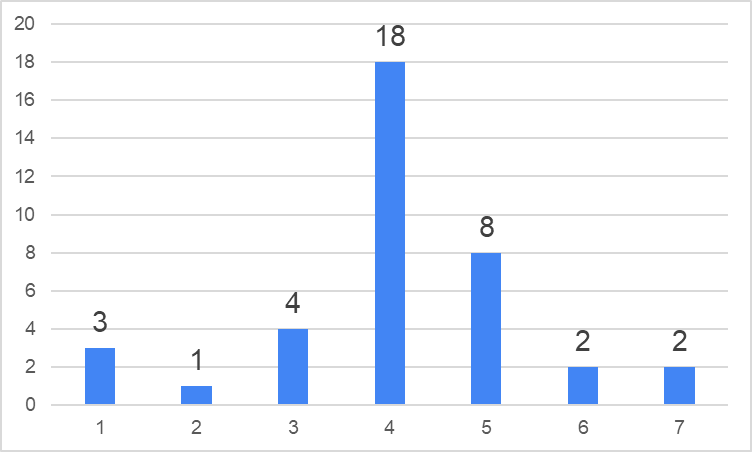 AVERAGE = 4,07                                    n = 38
Fully online                         Part hybrid                         fully on site
CESMA – The future of European Examination in the post-COVID-19 era – general questionnaire
If your examination is organized in two parts, how do you envisage the organization of part 1 (theoretical) ?
AVERAGE = 2,35    n = 20
Fully online                         Part hybrid                         fully on site
CESMA – The future of European Examination in the post-COVID-19 era – general questionnaire
What to look for in your ‘ Provider’What can and what do they provide
Can they deliver on site

Can they deliver off site

If off site ,how can they guarantee security of candidate taking exam *

If off site – starting times 

What’s the back up if exam fails – exam internet collapses
Challenges of setting up your MCQ exam ( Part 1 )
MCQ . Onsite / Off site

Off site : Pearson Vue location / Home PC 

On site ..Easier to police * Expense of travel but link to congress

Off site : Pearson Vue model Travel only , cheaper for candidate , secure

Off site : Home PC / cheaper for candidate / security ?
Picking your provider
Meeting and interviewing Providers 

But know what you want 

Know the questions to ask

Know your costs and cost structure
What to look for in your ‘ Provider’What can and what do they provide
Question writing support / teaching / workshops

Question banks AND storage and security Q bank

Psychometrics * 

Cost ( integral in package or separate )
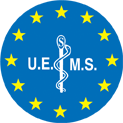 What to look for in your ‘ Provider’.                   What can and what do they provide
Psychometrics 

Analyzing data

Cutting out bad questions

Failing the bad candidate *
What to look for in your ‘ Provider’What can and what do they provide
Security of candidate verification

Collating the data

Bank for names that are validated

Issuing results 

Issuing certificates
What to look for in your ‘ Provider’And FINALLY
Know your costs

For each itemized part of this business relationship 

Forget ‘ the package’ 

Break it down ‘ fee per item service’